ОЧИСТКА И СОРТИРОВАНИЕ ЗЕРНА В ЭЛЕКТРИЧЕСКИХ ПОЛЯХ
Существующий комплекс семяочистительных и сортировальных машин основан на разделении семян по механическим признакам: размерам, форме, плотности, парусности и др.

Однако ряд семян сорных и культурных растений имеют те же или очень близкие внешние признаки (семена пшеницы - овсюга и куколя, ржи - ржаного костра и пр.) Методами электронно-ионной технологии можно разделять семена и по электрическим свойствам (электрической проводимости, диэлектрической проницаемости, заряду частицы и т. д.).
Устройства, предназначенные для разделения сыпучих смесей в электрических полях, называют электрическими сепараторами. 
Совокупность физико-механических и электрических свойств частиц, определяющая возможность их разделения в электрическом поле называется признаком делимости (критерием разделения).
Он считается регулируемым, если влияние характеризующих его свойств зависит от режима работы сепаратора.
Различают динамические и статические признаки делимости: динамические зависят от времени, в течение которого частица находится в электрическом поле, статические не зависят.
Факторы (признаки) сортирования (делимости):
    - механические (размер зерновок, их масса, форма, парусность)
    - электрические (электрическая проводимость вещества зерна, диэлектрические свойства, поляризуемость в электрическом поле, способность воспринимать и сохранять электрический заряд и др.)
Принцип разделения зерновых смесей в электрических полях 
	основывается на способности частиц, составляющих смесь и имеющих разные физико-механические и электрические свойства приобретать и удерживать разный по величине заряд, который определяет разную силу воздействия поля на разные по свойствам частицы и таким образом разделять их.
Классификация электрических сепараторов
По виду поля (способу зарядки частиц): 
  (коронные, диэлектрические, электрические, трибоэлектрические)
По конструкции: 
   барабанные, транспортерные, камерные, типа «горка»
Коронные сепараторы
	В коронных сепараторах зарядка частиц осуществляется в поле коронного разряда.
	По конструктивному выполнению коронные сепараторы могут быть: барабанные, камерные, транспортерные. 
	Коронирующие электроды – система тонких (0,2…0,3 мм) проволок, расположенных на одинаковом расстоянии от осадительных электродов.
Коронный барабанный сепаратор
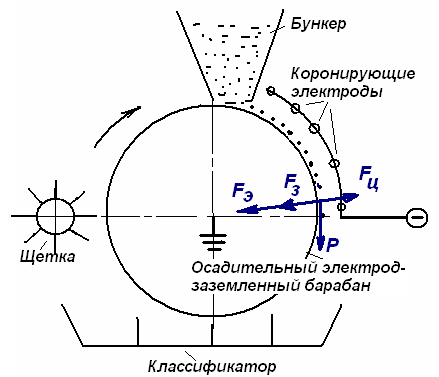 Коронный барабанный сепаратор работает следующим образом. Семена из загрузочного бункера поступают на поверхность заземленного вращающегося барабана и оказываются в поле коронного разряда, где происходит их комбинированная зарядка (ионная и от поверхности барабана).
В зоне поля на частицу (семя) действуют силы: тяжести Р, центробежная Fц, электрические FЭ и F3.
Силы Fц и Р стремятся оторвать частицу от барабана, a FЭ и FЗ прижимают ее к нему. Напряженность поля в нижней части барабана постепенно падает до нуля, сила FЭ исчезает, a Р становится отрывающей. Заряд частицы на нижней части заземленного барабана постепенно стекает и сила FЗ уменьшается. 
В зависимости от суммарного действия сил семена с различными свойствами отрываются в определенных точках барабана и попадают в разные секции приемного бункера.
Силы, действующие на частицу:

тяжести 

центробежная


электрическая


зеркального
   отображения
Условие отрыва частицы от барабана



или
Коронный барабанный сепаратор используют для окончательной очистки семян зерновых, овощных культур и трав, удаления головневых примесей, обеспыливания, сортирования, т. е. отделения травмированных, морозобойных и проросших семян с пониженной массой.
Конструктивные размеры сепаратора, мм: Rб = 100...200; r0 = 0,15... 0,25; h = 80...100; d = 75...125. Зона поля занимает четверть окружности.
Параметры, характеризующие режим работы: напряжение 20...50 кВ, сила тока коронного разряда 0,1...1 мА; частота вращения барабана 20...80 мин-1; производительность для семян зерновых (на 1 м длины барабана) 2,5...4 т/ч.
Коронный транспортерный сепаратор аналогичен барабанному и отличается лишь тем, что зоны зарядки и разрядки частиц намного длиннее.
В зоне зарядки скорости частиц и транспортерной ленты становятся равными и они получают предельный заряд.
Коронный сепаратор транспортерного типа










Преимущества:
 - более длинные зоны зарядки и разрядки
 - выше качество разделения семян
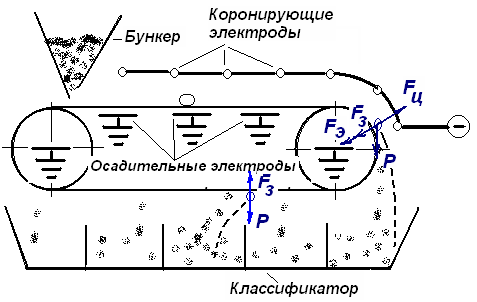 В результате частицы сбивают одна другую значительно реже. Благодаря этому качество разделения семян выше, чем в коронном барабанном сепараторе. 
Транспортерный сепаратор используют для очистки и сортирования семян зерновых, технических культур и трав, сепарации круп, отделения проса при рушении.
Коронный камерный сепаратор имеет загрузочный бункер, на выходе из которого семена получают заряд, падают вниз, испытывая силу тяжести Р и одновременно смещаются по горизонтали под действием силы электрического поля FЭ. В зависимости от соотношения этих сил семена попадают в различные секции приемного бункера-классификатора.
В результате действия сил тяжести и электрических сил более крупные частицы не достигают заземленного электрода и падают вниз, а более мелкие изменяют траекторию движения. Угол α ее наклона к вертикали определяется соотношением
Коронный камерный сепаратор











Более высокие результаты при очистке семян от легких 
примесей
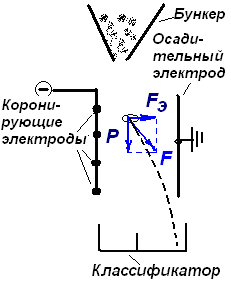 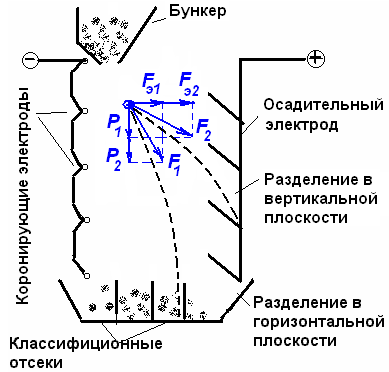 Коронный сепаратор типа " г о р к а " представляет собой замкнутое наклонное полотно, на которое подают семенную смесь для очистки от примесей, отличающихся формой и состоянием поверхности (например, для очистки семян сахарной свеклы от стеблей и листьев). Основной недостаток таких устройств — низкая производительность.
Чтобы повысить ее под рабочей ветвью полотна установлен контактирующий с ней заземленный металлический лист (некоронирующий электрод), а над полотном параллельно ему размещены коронирующие электроды. Так как семена получают заряд, на них действуют дополнительные прижимающие силы FЭ и F3, что позволяет увеличить угол наклона полотна, скорость его движения и тем самым повысить производительность на 30...50 %.
Коронный сепаратор типа «горка»
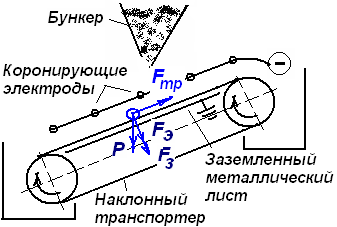 Диэлектрические сепараторы имеют принцип действия, основанный на проявлении пондеромоторных сил вследствие поляризации частиц в неоднородном электрическом поле.
Пондеромоторная сила
где Sэф — эффективная поверхность заряженной части зерна, контактирующая с изоляцией электродов; 
U — напряжение, подаваемое на электроды, В; 
εи и εз— относительные диэлектрические проницаемости изоляции провода и зерна;  
ε0— электрическая постоянная;  
δи — толщина изоляции электродов; 
l — средняя длина силовой линии в зерне; 
θ — угол между направлениями действия сил на семена со стороны разноименно заряженных электродов, град.
Схема устройства и действия сил
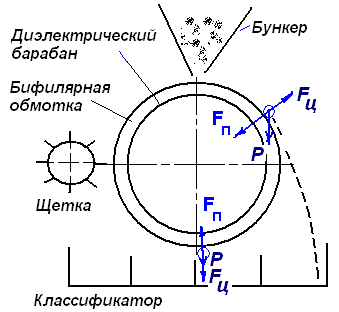 В диэлектрических сепараторах на поверхности барабана уложена бифилярная обмотка. Переменное напряжение до 5... 10 кВ промышленной частоты подается на два входных конца обмотки, а два других остаются разомкнутыми. В такой обмотке соседние провода представляют собой разноименно заряженные и изолированные один от другого электроды, которые создают неоднородное электрическое поле, действующие на семена с силой FП.
Конструктивная схема барабана
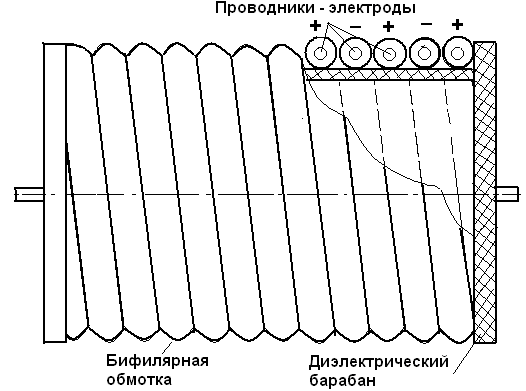 Угол отрыва семян от вращающегося барабана определяется соотношением сил FП, Р и Fц. При сортировании семян овощных культур сепаратор работает с подачей 70...230 кг/ч (на 1 м длины барабана); потребляемая мощность 1 кВА.
Решетный электростатический сепаратор
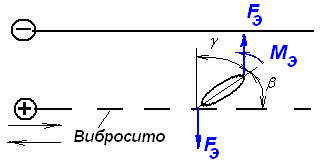 Под действием поля связанные заряды в разделяемых семенах смещаются в сторону электрода, имеющего заряд противоположного знака. Это приводит к возникновению вращающего момента, стремящегося расположить частицу длинной осью вдоль силовых линий поля.
Зерна, занявшие вертикальное положение, легче просеиваются сквозь отверстия решета, что увеличивает производительность машины, на которой можно сортировать семена с разными диэлектрической проницаемостью и длиной.
Для повышения эффективности очистки семян увеличенной засоренности применяют поточную линию, состоящую из двух-трех электрозерноочистительных машин разных типов.
На электрических сепараторах, кроме сортирования и очистки семян, можно проводить их предпосевную обработку. В результате урожайность повышается на 10... 15%, а в некоторых случаях — до 25 %.